В. Сухомлинский «Старый пёс»
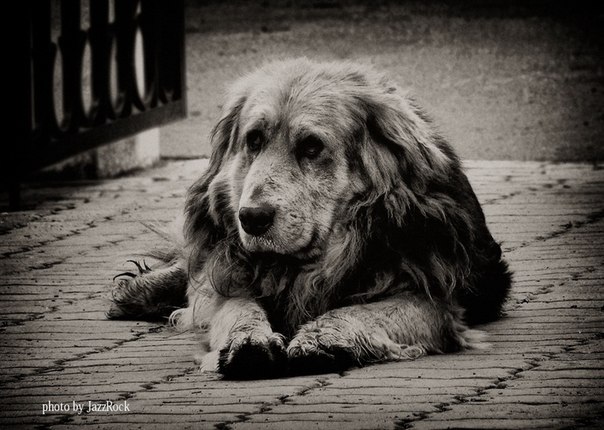 Домашнее задание
Читать стр. 121

Подобрать пословицы о добре.
Подготовить письменно ответ на вопрос: что я могу сделать, чтобы наш мир стал добрее?
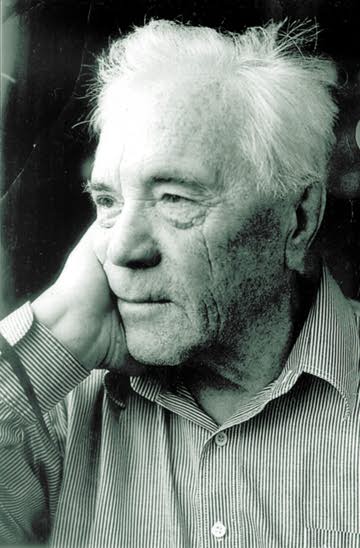 Виктор Петрович Астафьев
Пусть поют в лесу птицы, пусть жизнь природы идет своим чередом, а мы, люди, как можно меньше будем вторгаться в ее мир, а будем только наблюдать за ней и наслаждаться ее звуками.
Белогрудка
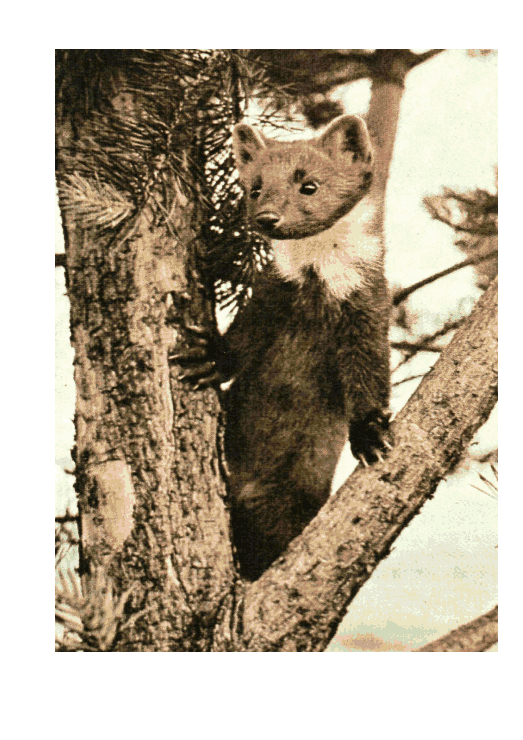 Пусть поют в лесу птицы, пусть жизнь природы идет своим чередом, а мы, люди, как можно меньше будем вторгаться в ее мир, а будем только наблюдать за ней и наслаждаться ее звуками.
Домашнее задание
Читать стр. 122 – 125 вопросы
Написать письмо мальчишкам или человеку от имени Белогрудки.